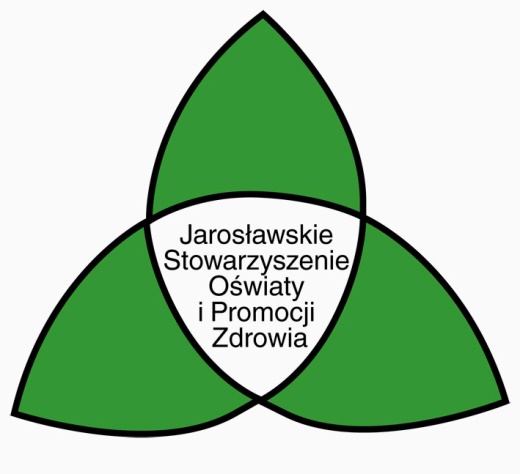 „Jarosławska Kuźnia Wolontariatu”
głosowanie 2017 rok - wynik głosowania  540 głosów   realizacja 2018 rok jako   umowa 339/2018 
Gala wolontariatu  5 grudnia 2018 CKiP
Rezultaty
Osiągnięte rezultaty:
Liczba wolontariuszy przeszkolonych przynajmniej w  2 różnych formach zajęć 25osób , utrzymanie 85% stanu zarejestrowanych już  wolontariuszy,   
Pozyskano  20  nowych osób  zainteresowanych trwałym pełnieniem wolontariatu.
Zorganizowanie  100 godzin różnych szkoleń  po 25 godzin wsparcia dla każdego wolontariusza. 
Zaangażowano  przeszkolonych wolontariuszy w działania  na rzecz społeczności lokalnej.  
 Utworzono bazę  danych wolontariuszy w celu monitorowania ich aktywności  i oceny skuteczności.   
Zorganizowano  punkt kontaktowy  dla wolontariuszy i korzystających.
Zrealizowane zadania w ramach projektu
Na warsztatach spotkali się  wolontariusze  oraz przedstawiciele korzystających  (COM – ZOL Jarosław), 
była okazja przeanalizować przykłady dobrej praktyki z 10 letniego  doświadczenia Powiatowego Centrum Wolontariatu z Włodawy, 
wolontariusze  mieli okazję wypracować katalog umiejętności  wolontariusza
Powstała koalicja JSOiPZ i LCW ZSSCHiO  wspólpraca do dziś na wysokim poziomie .
Zrealizowane zadania w ramach projektu
Odbyły się 15 godzinne warsztaty psychologiczne  „Ja jako osoba pomagająca w programie” uwzględniono zagadnienia takie jak: 
wizerunek wolontariusza,
motywacje wolontariuszy
komunikacja interpersonalna
relacje  Wolontariusze – Korzystający.   
Ponadto w ramach wsparcia  psychologicznego zainteresowani wolontariusze skorzystali z konsultacji indywidualnych z psychologiem.
Zrealizowane zadania w ramach projektu
Przeprowadzono  40  godzinne zajęcia z zakresu pedagogiki zabawy. 
Zajęcia tematyczne prowadzono w cyklach 5 godzinnych ze względu na  konieczność wypróbowania prezentowanych  technik, w ramach których uczestnicy  poznali:
podstawowe metody animacji, 
nauczyli się tworzyć widowisko za pomocą baniek mydlanych,
próbowali swoich sił w zakresie malowania  twarzy i ozdabiania na potrzeby imprez plenerowych dla dzieci
poznali zasady bezpiecznej animacji w plenerze i pomieszczeniach.
Zrealizowane zadania w ramach projektu
Sprawdzianem nabytych umiejętności był udział grupy 17 wolontariuszy w imprezie dla dzieci w dniu 13 czerwca 2018 w Radawie. 
Dwoje z  pełnoletnich wolontariuszy pozyskało  kwalifikacje wychowawców placówek dzieci i młodzieży, które wykorzystali podejmując wolontariat w TPD Oddział Jarosław.
Zrealizowane zadania w ramach projektu
Ponadto wolontariusze uzyskali umiejętności udzielania pierwszej pomocy w ramach kursu przeprowadzonego przez  certyfikowanych ratowników medycznych. 
Wolontariusze  nabyli praktykę w zakresie resuscytacji,  udzielania pomocy  przedmedycznej  w wypadkach komunikacyjnych oraz innych sytuacjach, które mogą się wydarzyć  podczas wykonywania  świadczeń wolontariackich.
 Szkolenie zakończone zostało   egzaminem potwierdzającym umiejętności  zdanym przez 18 osób.
Miejsce realizacji zadania w ramach projektu
Siedziba    Jarosławskiego Stowarzyszenia Oświaty i Promocji Zdrowia,  Rynek 13a w Jarosławiu, KLUB KUŹNIA 
 Zespół Szkół Spożywczych Chemicznych i Ogólnokształcących w Jarosławiu, 
 Przemyśl  ul. Katedralna, 
Centrum Ratownictwa Medycznego w Jarosławiu 
ul. Bandurskiego 
 plener  - zajęcia z pedagogiki zabawy i animacji. 

W ramach projektu prowadzona była ewaluacja zarówno szkoleń jak i realizowanych przez wolontariuszy zadań, która wskazała  na pełną realizację założonych  celów.
Cele tego projektu:
rozwijanie wolontariatu w środowisku  lokalnym Jarosławia, 
przygotowanie  zainteresowanych do podjęcia wolontariatu w różnych zdiagnozowanych obszarach poprzez zorganizowanie odpowiednich szkoleń dostosowanych do potrzeb wolontariuszy. 
zapewnienie  komunikacji pomiędzy wolontariuszami,  a instytucjami oraz osobami, które są zainteresowane  korzystaniem z pracy wolontariuszy. 
monitorowanie pracy wolontariuszy aktywnych, efektów ich działań
opracowanie wyników ewaluacji w celu budowy trwałych efektów zadania 
Podczas trwania projektu uczestnicy otrzymywali potrzebne materiały, poczęstunek w postaci  wody mineralnej i drobnych
Podsumowanie projektu:
Podczas trwania projektu uczestnicy otrzymywali potrzebne materiały, poczęstunek w postaci  wody mineralnej i drobnych przekąsek 
 Wszyscy  uczestnicy otrzymali stosowne  zaświadczenia i dyplomy
podjęli  świadczenia zarejestrowane  w dokumentacji pracy wolontariusza. 

Kwota  dotacji 7000,00zł faktycznie poniesione koszty na realizację zadania 7329,96zł  ( bez wkładu osobowego).
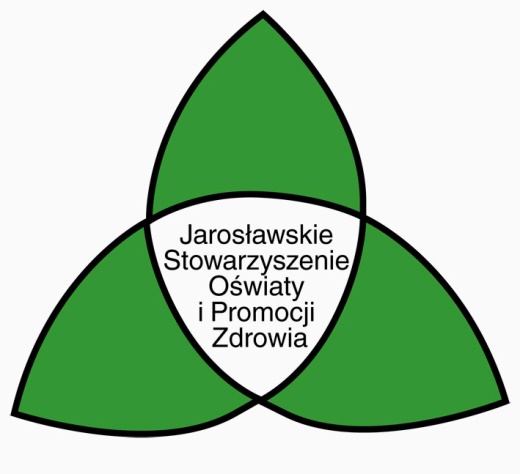 „Jarosławska Kuźnia Wolontariatu Bis”
głosowanie  2018r., liczba głosów kwalifikujących do realizacji 225 
 realizacja 2019r w ramach zadania „Jarosławska Kuźnia  Wolontariatu BIS jako alternatywna forma zagospodarowania  czasu bez alkoholu- zadanie w ramach budżetu obywatelskiego 2019r    umowa 459/2019
Gala wolontariatu 5 grudnia 2019r. PWSTE w Jarosławiu
Rezultaty
Podsumowaniem było  przedstawienie efektów zadania publicznego                nr 459/2019 z Budżetu Obywatelskiego  miasta Jarosławia  dokonane przez  prezesa Jarosławskiego Stowarzyszenia Oświaty i Promocji Zdrowia. 
Kryterium sukcesu pozyskania nowych wolontariuszy przekroczyło wszelkie oczekiwania, ponieważ zakładano podpisanie 50 nowych umów, a podpisano ich 153.
Rezultaty
Dzień  5 grudnia 2019 w   Międzynarodowym  Dniu Wolontariusza,podczas konferencji nagrodzono  statuetkami , ufundowanymi przez Starostwo Powiatowe w Jarosławiu zasłużone grupy wolontariuszy działające  przy:  
Lokalnym Centrum Wolontariatu przy Zespole Szkół Spożywczych Chemicznych i Ogólnokształcących w Jarosławiu, 
Akademickim Centrum Wolontariatu PWSTE w Jarosławiu, 
Zespole Szkół Innowacyjnych  Zespole Szkół Technicznych i Ogólnokształcących,  
Jarosławskim Stowarzyszeniu Oświaty i Promocji Zdrowia. 
Personalizowane serduszka, czerwone róże oraz  specjalnie przygotowane  bidony na wodę  otrzymało 57  najbardziej aktywnych wolontariuszy  realizujących  umowy  wolontariatu  dla społeczności lokalnej miasta Jarosławia i powiatu jarosławskiego.  
W tej liczbie :  uczniowie szkół, nauczyciele  oraz inne  osoby ,  dla których  potrzeby innych są  priorytetem postępowania.
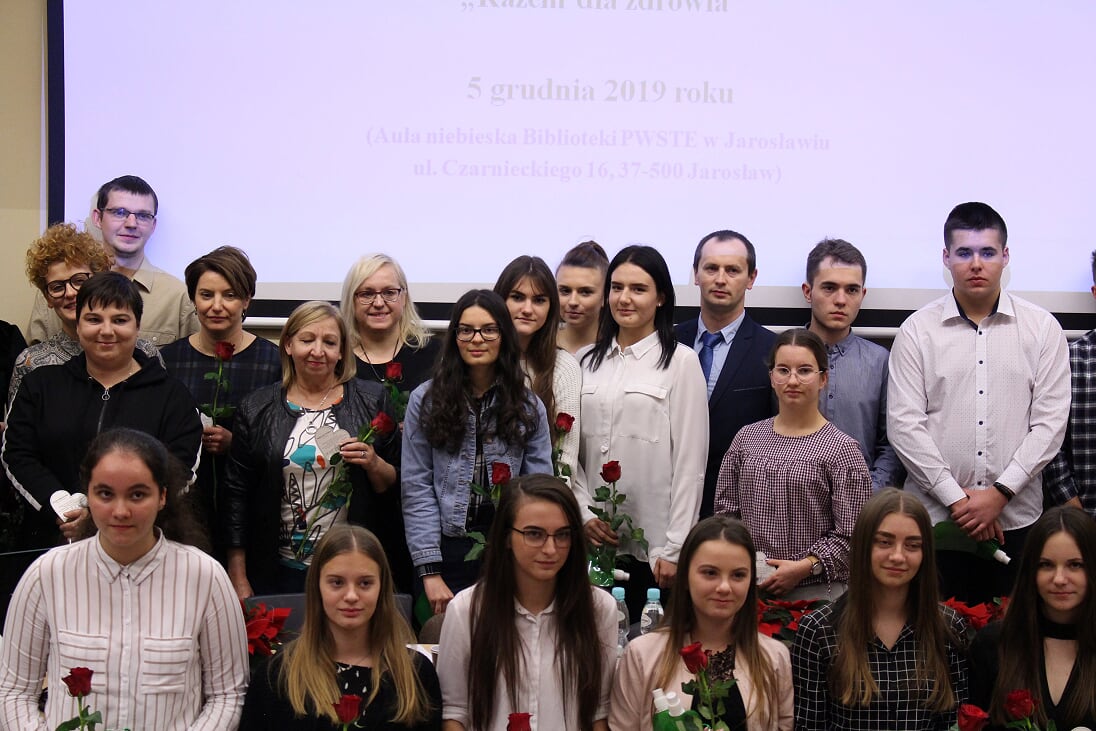 Gala PWSTE 5.12.2019
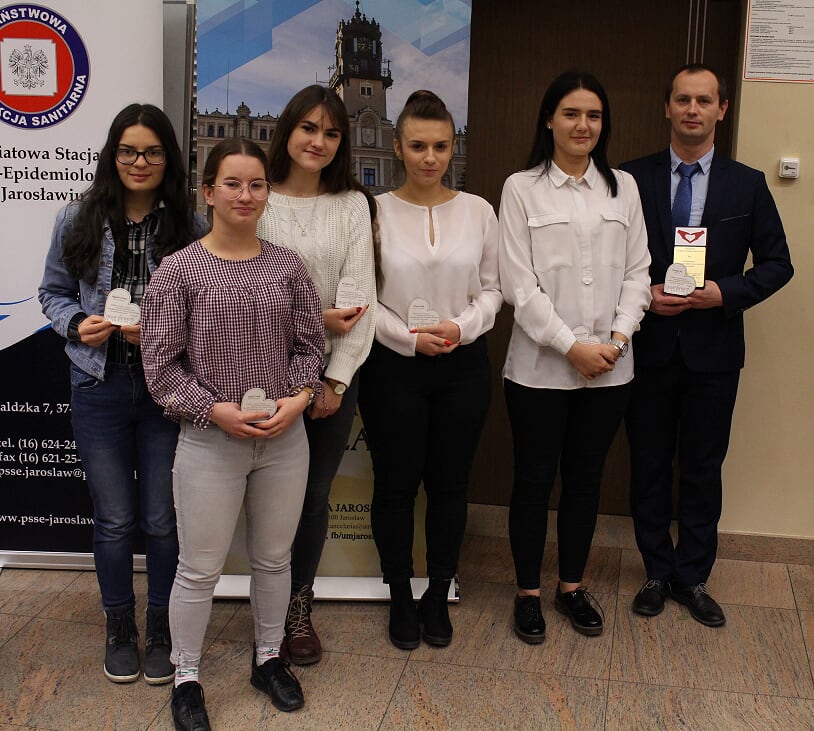 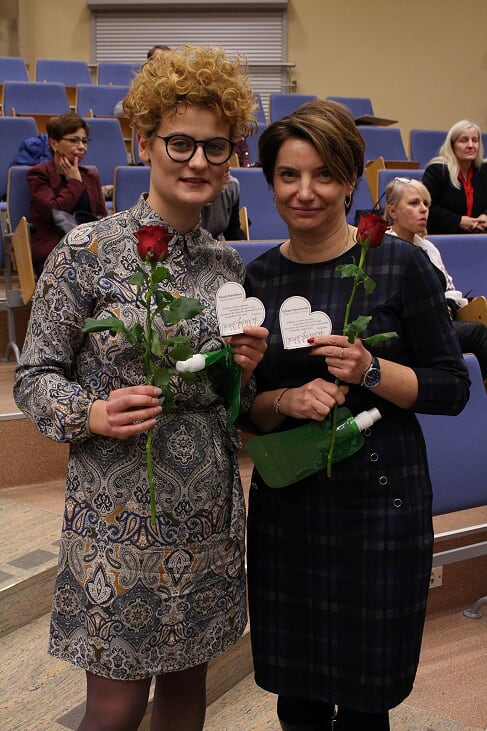 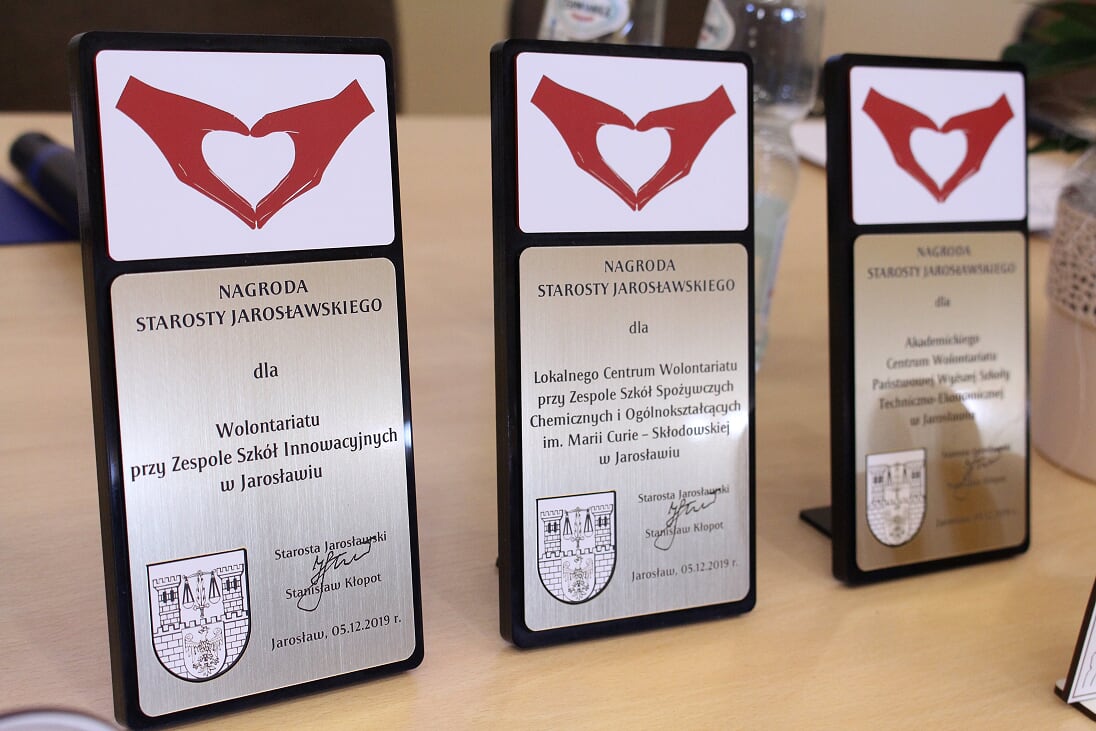 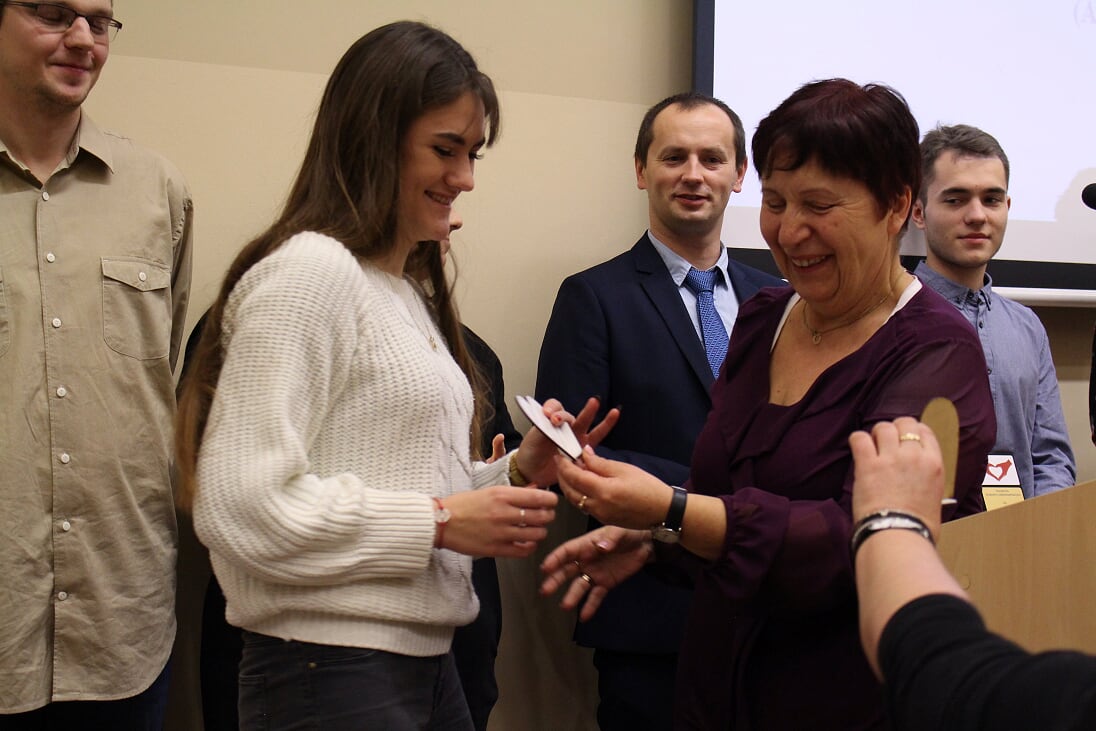 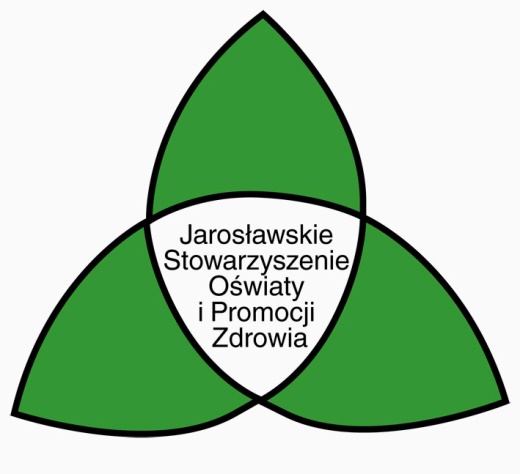 „Wolontariat na trudne czasy- Niezastąpiony”
głosowanie 2020r. Liczba głosów oddanych na projekt  192 
 realizacja 2021r. 6 maja 2021 – 31 grudnia 2021 r  umowa JBO nr 2021  284/
Gala Wolontariatu 6 grudnia 2021 r ( hybrydowo , konferencja online, spotkania wolontariuszy w klubach szkolnych z transmisją – tryb hybrydowy)
Założenia projektu
wzmocnienie merytoryczne dla osób, które dysponując wolnym czasem chcą ofiarować go innym w formie działań wolontarystycznych w różnych obszarach, 
zwiększenie pola  działania dla wolontariuszy, 
wzrost  zapotrzebowania   na działania wolontaryjne  zgłaszanych zarówno  w środowisku lokalnym, obserwacji oraz  preferencji samych zainteresowanych świadczeniem wolontariatu,
 zwiększenie liczby aktywnych wolontariuszy  o 25% w porównaniu do poprzednio realizowanego zadania,
CELE    STRATEGICZNE:
wzmocnienie działającej grupy wolontariuszy i ich koordynatorów, 
zorganizowanie systemowego wsparcia poprzez szkolenie dostosowane do potrzeb aktualnie aktywnych wolontariuszy, 
pozyskiwanie nowych osób i przygotowywanie ich do podjęcia współpracy poprzez odpowiedni wachlarz szkoleń i organizację wsparcia psychologicznego, 
poszukiwanie pól działania dla wyszkolonych wolontariuszy ,
budowanie sieci współpracy pomiędzy opiekunami szkolnych kół wolontariatu,
 zapewnienie  możliwości podejmowania wspólnych działań różnych klubów  wolontariuszy,
Realizacja projektu
W celu koordynacji działań niezbędne jest zorganizowanie punktu, którego zadaniem będzie: 
zbieranie ofert, 
kontaktowanie wolontariuszy i potencjalnych korzystających, 
kierowanie wolontariuszy do pracy,
 działania związane z zapewnieniem właściwych warunków pracy wolontariuszy, 
prowadzenie monitoringu i ewaluacji  w celu doskonalenia  współpracy pomiędzy wolontariuszami, a korzystającymi. 

Osoby zaangażowane w tworzenie tego punktu, na podstawie danych z pełnionego wolontariatu i zwrotnej informacji od korzystających, opracują kierunki działań na przyszłość. 

Zakładamy, że w okresie realizacji zadania do 50 zainteresowanych obecnie dołączą kolejni chętni w liczbie co najmniej 20 nowych osób. Takie założenie podyktowane jest potrzebami określonymi w diagnozie proponowanego zadania.
DIAGNOZA
Na  podstawie prowadzonej od kilku lat pracy z wolontariuszami wiemy, że ok 20% wolontariuszy angażuje się w kilka działań i po okresie 2 -3 lat, zaprzestaje działalności na rzecz tutejszego środowiska. Dzieje się tak z różnych powodów: 
- podjęcia nauki w nowej szkole, 
wyjazdu do innego miasta na studia, 
spadku motywacji do działania wynikającego z niedostatecznego zauważania wolontariusza,
 podjęciem pracy zawodowej, 
założenia rodziny
braku zgody  na wolontariat ze strony   najbliższych np. rodziców
itp. Ta sytuacja obliguje do poszukiwania i szkolenia nowych wolontariuszy. 
 Osoby przeszkolone i odpowiednio zmotywowane nawet po czasowej przerwie są  gotowe do podjęcia wolontariatu być może na rzecz innych środowisk. 
Pragniemy tym zadaniem dać potencjalnym wolontariuszom wsparcie poprzez budowanie w nich adekwatnej samooceny, wzmacniać ich motywację i oraz wyposażyć w umiejętności niezbędne do zaangażowania w przyjęte na siebie zadania.
Realizacja projektu
Zakładamy, że dodatkowym bodźcem dla wolontariuszy będzie ich promocja przez media społecznościowe i lokalne media. 
W miarę możliwości pragniemy także zorganizować Galę Wolontariatu w dniu Międzynarodowego Dnia Wolontariusza – 6 grudnia 2021r. 
W zależności od sytuacji epidemiologicznej w formie konferencji podsumowującej (wersja on-line lub realne spotkanie aktywnych wolontariuszy). 
Zadanie będzie realizowane w siedzibie Jarosławskiego Stowarzyszenia Oświaty i Promocji Zdrowia, Rynek 13a w Jarosławiu oraz innych miejscach w zależności od potrzeb (także zajęcia w plenerze).
Realizacja projektu
Ze względu na sytuację pandemiczną koronawirusa szkolenia organizowane w małych grupach  lub na zewnątrz ,  część szkoleń  organizowana  przynajmniej  w trybie on-line z wykorzystaniem odpowiednich narzędzi. 
Jarosławskie Stowarzyszenie Oświaty i Promocji Zdrowia posiada takie możliwości dzięki platformie Teams, uruchomionej na potrzeby organizacji szkoleń zdalnych dla naszych członków oraz zaproszonych do współpracy osób.
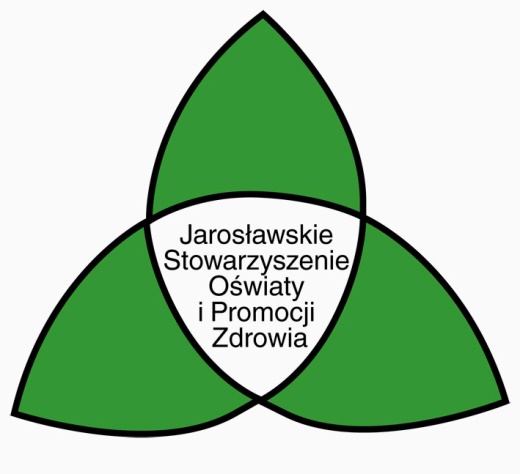 Potrzeby po realizacji poprzednich edycji
IDEE GŁÓWNE :
wygaszanie rywalizacji,  
zamiana działań akcyjnych na  pracę systemową zmierzającą do tworzenia warunków dla  rozwoju wolontariatu długoterminowego,  
usprawnianie  komunikacji pomiędzy wolontariuszami  i klubami,  
tworzenie koalicji wolontariatów, 
sieciowanie w celu  zwiększenia efektów działań,
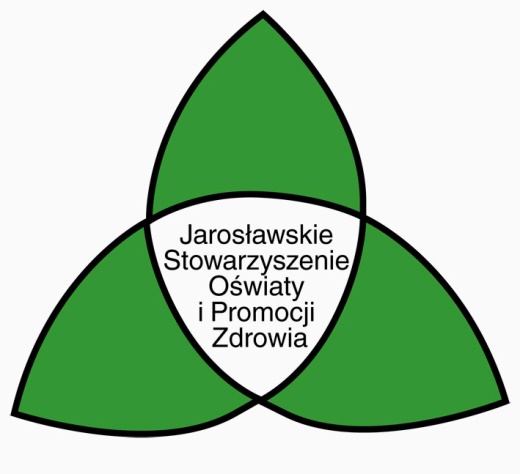 Sprawozdanie z działań podjętych  i zrealizowanych w ramach  zadania z  JBO 2021    umowa 284/2021
Rezultaty w liczbach:
Zajęcia dla  nowych wolontariuszy, ABC wolontariatu (definicja wolontariatu,  zagadnienia prawne, motywacje podejmowania wolontariatu,   bilans zysków i strat wolontariusza) -10 godzin /30 osób (plan 5 godzin dla 20 osób) 
Warsztaty   z pedagogiki zabawy i animacji  imprez  dla dzieci i młodzieży  – 15 godzin / 45 osób  (10 godzin / 20 osób) 
nauka udzielania pierwszej pomocy   -  75 osób (plan 50)
warsztaty  psychologiczne  z zakresu  komunikacji interpersonalnej, budowania wysokiej samooceny,  nauka skutecznych sposobów walki ze stresem alternatywa  - / 54 osoby    (plan 50 osób ) 
konsultacje psychologiczne  grupowe i indywidualne – 36 godzin 
warsztaty dla koordynatorów klubów wolontariatu – 5 godzin/17 osób   
wizyta studyjna  dla koordynatorów  klubów wolontariatu – 3dni /16 osób
Rezultaty:
wspólne działanie treningowe wolontariuszy  - zaangażowanie 12 kół wolontariatu, 
skuteczne  negocjacje  dotyczące   wspólnego produktu  Kalendarz  Wolontariatu na rok 2022, 
konferencja online - gala wolontariatu w małych grupach ze względu na pandemię  
    z zapisem archiwizacyjnym, 
przygotowanie bazy danych na potrzeby jarosławskiego wolontariatu
konsultacje dla opiekunów i wolontariuszy w trybie stacjonarnym 
 i online -  36 godzin  
arkusze ewaluacyjne ze wszystkich form szkoleniowych  w opracowaniu  do publikacji 

Nawiązanie współpracy z innymi organizacjami  z innych powiatów ( lubaczowski, bieszczadzki, niżański)
Przygotowanie do pełnoprawnego  wejścia w Podkarpacki Korpus Solidarności  /agendę NIW  
Powstanie Rady Jarosławskich Klubów Wolontariatu w celu koordynowania działań charytatywnych przy JSOiPZ 
Cykl audycji   promujących wolontariat  w ramach Aktywne Pogranicze ( „Z CZAJNI PRZY CZAJU”)